Rok v jeho proměnách aČAS
ČAS
Už v dávných dobách si člověk uvědomoval, že svět kolem něj se mění. Poznával proměny přírody okolo sebe.
 Člověk je bytost časová. Lidský život je konečný.
 Čas nám dává perspektivu a naději.
 Nejsme jen teď, jsme i včera a zítra.
 Čas odměřuje všem lidem stejně. Nedá se posunout vpřed ani vrátit zpět.
Cyklické vnímání času
Prvotní vnímání a počítání času.
 Vnímání času, které je založeno na opakování (cyklech) = cyklické. 
 Čas podle tohoto vnímání plyne v kruhu. 
 Již pravěcí lidé určovali čas díky sledování přírodních jevů, které se pravidelně opakovaly podle přírodních zákonitostí.(zima – sníh; jaro – rozkvétání květin; léto – časté bouřky; podzim – spad listí.)
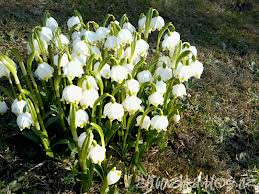 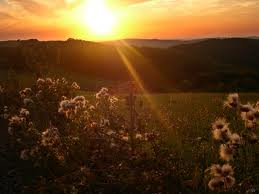 Jaro
Léto
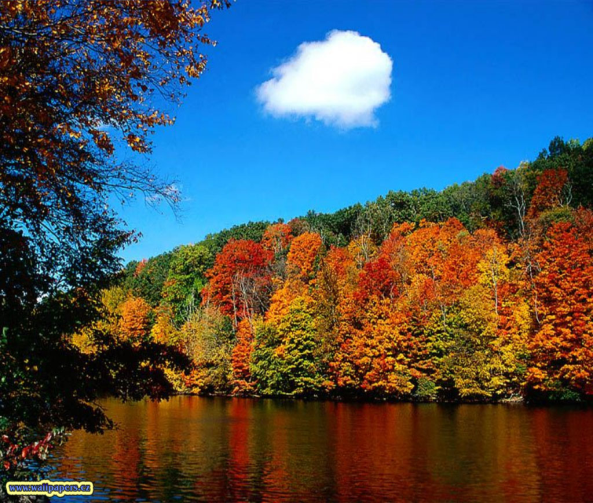 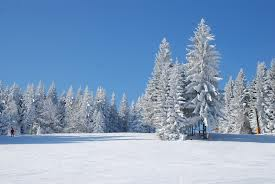 Podzim
Zima
Lineární vnímání času
Lidé si představují čas jako přímku, která směřuje od minulosti přes současnost do budoucnosti.
 Vnímání času v podobě přímky znamená, že směřujeme od jedné události ke druhé. Příkladem propojených událostí může být průběh života jedince od narození až po smrt.
Časová přímka:
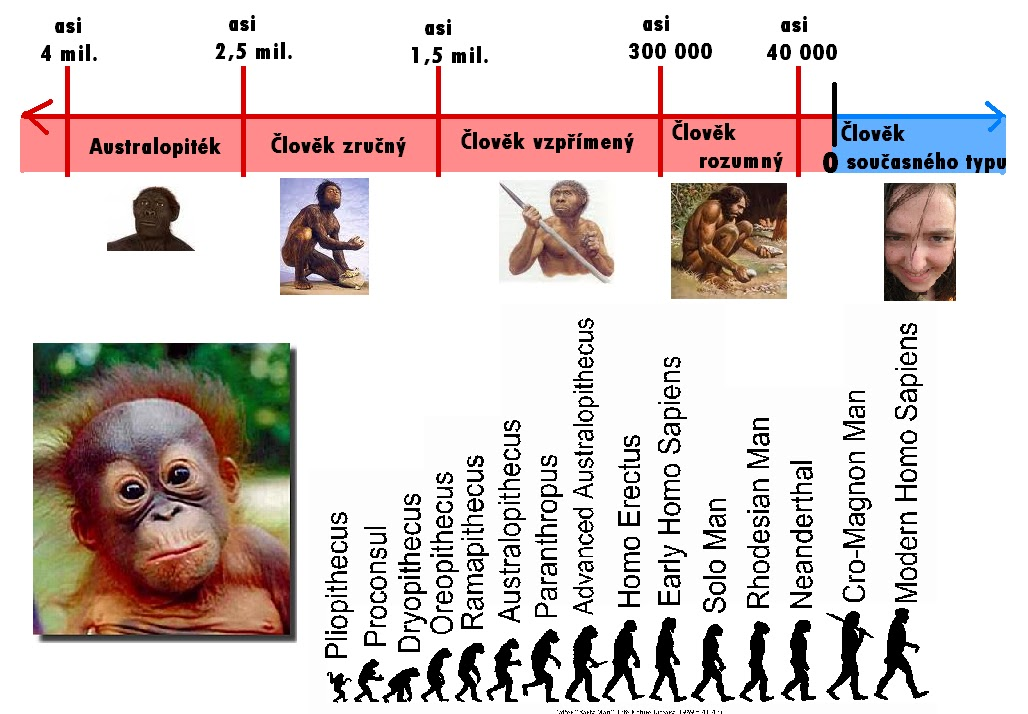 Měření času
Lidé se z praktických důvodů naučili měřit čas pomocí tzv. časových jednotek.
 Základní časovou jednotkou = 1 sekunda.(60 sekund = 1 minuta; 60 minut = 1 hodina; 1 den = 24 hodin.)
 Čas dnes měříme pomocí přístrojů – HODIN. Postupem času se měnila i podoba a principy fungování jednotlivých hodinových přístrojů. (př.: hodiny sluneční, přesýpací, vodní, apod.)
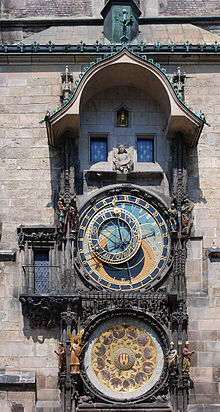 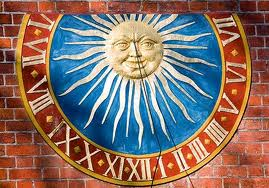 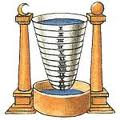 Sluneční hodiny
Vodní hodiny
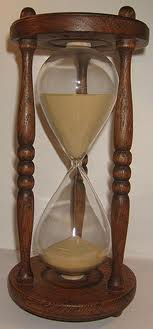 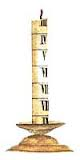 Pražský orloj
Přesýpací hodiny
Hodiny ze svíčky
Jak hodiny fungovaly
Sluneční hodiny = jak se Země otáčí kolem své osy, mění během dne svou polohu vůči Slunci. Ráno slunce svítí z východu a během dne postoupí na západ, a tak se mění i směr stínu ramene slunečních hodin.Nevýhoda: je-li zataženo nebo noc, nedají se použít.
 Přesýpací hodiny = fungují na principu přesýpání určitého objemu písku z jedné části do druhé, přičemž jsou obě části propojeny úzkým průchodem.Nevýhoda: musí se neustále obracet a je nutné si pamatovat počet obrácení.
Jak hodiny fungovaly
Vodní hodiny = za určitou dobu vyteče voda otvorem ve stěně nádoby.Nevýhoda: je nutné vodu neustále dolévat.
 Svíčka = je označena hodinovými zářezy, část vosku mezi nimi vyhoří za 1 hodinu.Nevýhoda: Svíčka nehoří rovnoměrně, je jen na jedno použití.
Čas nám neubíhá vždy stejně
Čas nám neubíhá vždy stejně – v takovém případě neměříme svůj čas pomocí časových jednotek, ale prostřednictvím vlastních prožitků.
 Příjemné prožitky nám připadnou kratší než ty méně příjemné.(Prázdniny – utečou jako voda; školní vyučování – se vleče).
Opakování:
Jak můžeme vnímat čas?
 Co je cyklus?
Proč nám čas neubíhá vždy stejně?
Jaké druhy hodinových přístrojů znáš?
Vyber si jeden hodinový přístroj a popiš jak funguje.